Messenger Story
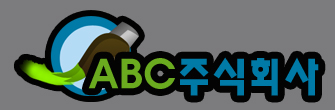 목차
메신저 이야기
1
메신저 이모티콘 공모전
2
PC 메신저 이용 현황
3
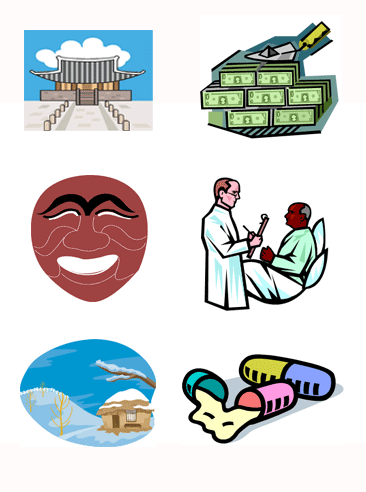 메신저 활용 영역
4
2
메신저 이야기
Instant Messenger
See who’s currently online
Send a quick & private instant message
Use it anywhere / Talk to anyone on the internet
Customize / Enjoy a safe & private online environment
메신저란?
인터넷에서 실시간으로 메시지와 데이터를 주고받을 수 있는 소프트웨어
온라인상에서 상대방과 직접 대화
파일 교환이 가능하여 그룹 회의 등에 활용
3
메신저 이모티콘 공모전
구분
내용
개인 및 
단체
순수
창작물
4
PC 메신저 이용 현황
꾸준한 증가세
5
메신저 활용 영역
봉사활동
기타 활용 영역
광고
쇼핑몰
사업전략
온라인 공동 작업
그룹 회의
장애인
돕기
문학, 사진
공연/전시
다자간
채팅
각종 정보
전달
6